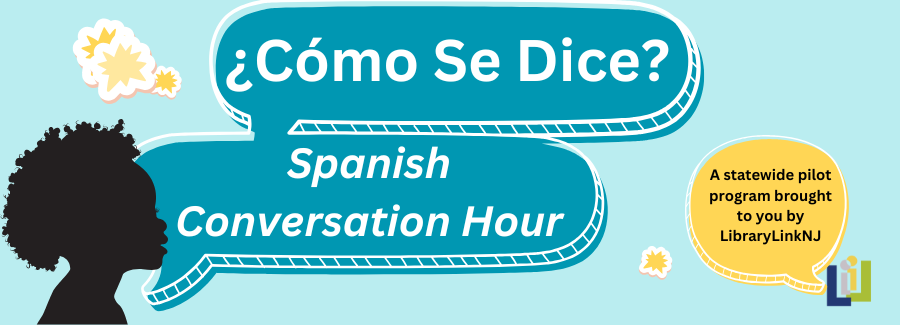 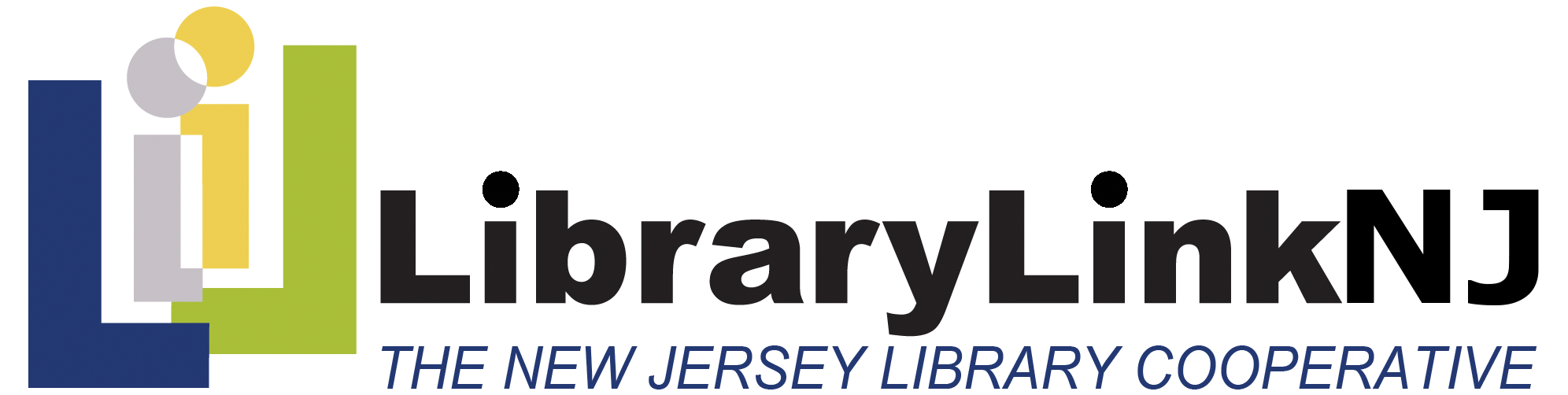 Meet Our Facilitators
Yesenia Lopez
Luisa Martucci
Nelida Vazquez
What we won’t learn here:
Complex Grammar
Advanced Vocabulary  
Fluent conversation skills
Every colloquial expression for every dialect of Spanish
What we will learn here:
Basic conversational phrases
Essential Grammar for everyday situations
Variations in pronunciation or slang used in differents spanish-speaking countries.
Cultural insights
Spanish Language: Things to Know
Spanish is the majority language in 21 countries, and a commonly used language in many more
Many dialects, accents, and variations in vocabulary
“Spanglish” can make for even more variation
Getting Started:
Introduction of ourselves in spanish
Spanish alphabet practice
INTRODUCTION:
Hola, me llamo ________________
(Hi, my name is ________________)

Trabajo en ____________________
(I work at _____________________)

Mi color favorito es _________________
(my favorite color is_________________)
Pronouncing the Spanish Alphabet
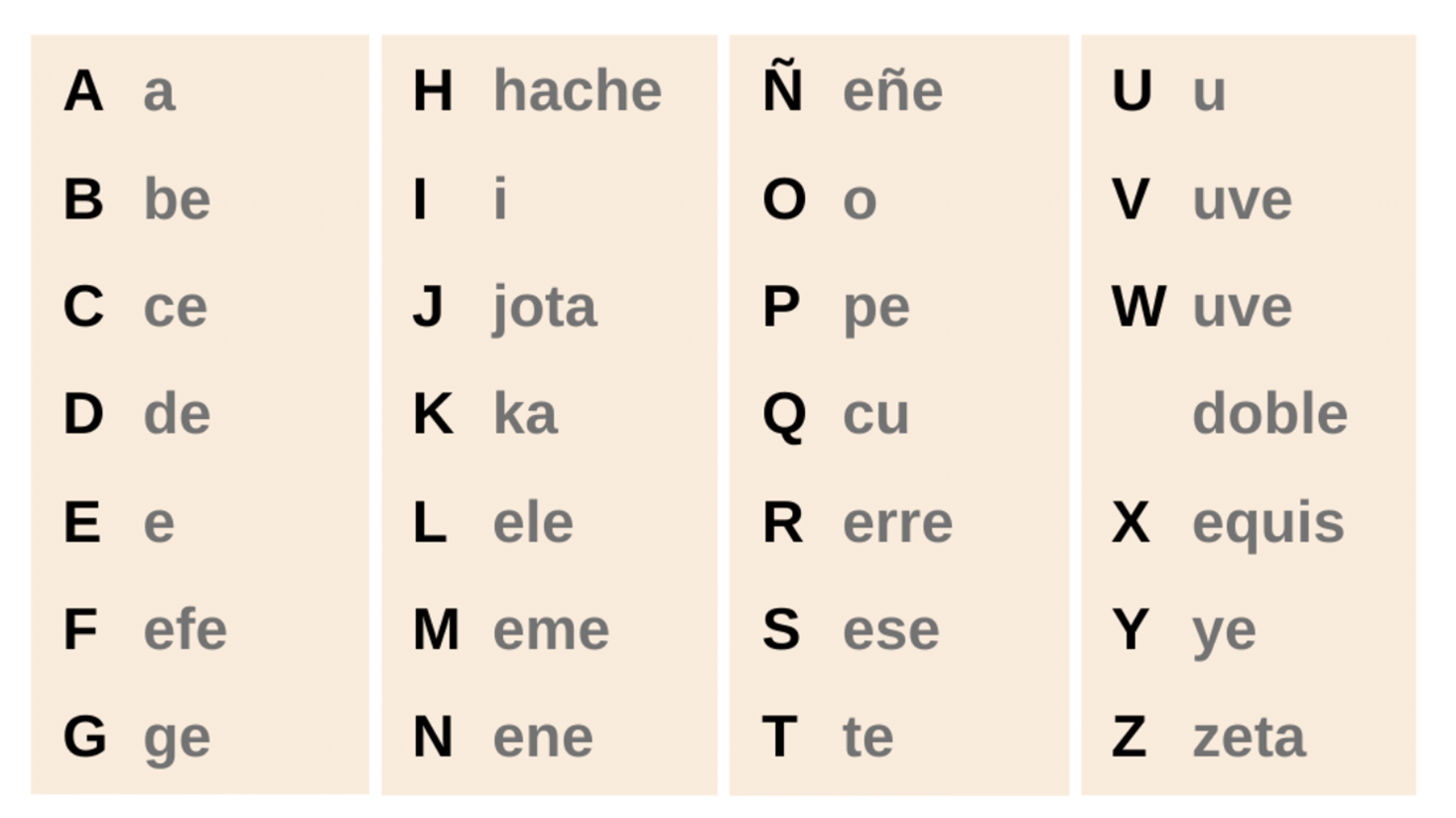 Practice Vocab List 2: Circulation
I will first demonstrate, and then offer volunteers the opportunity to pronounce the Spanish vocabulary.
 
Volunteers will have the opportunity to choose a box of your choice to read aloud.
¿Como se Dice? Spanish Conversation HourVocabulary List 2: Circulation
¿Como se Dice? Spanish Conversation HourVocabulary List 2: Circulation
¿Como se Dice? Spanish Conversation HourVocabulary List 2: Circulation
Vocabulary List 2: CirculationGroup Practice
Questions?
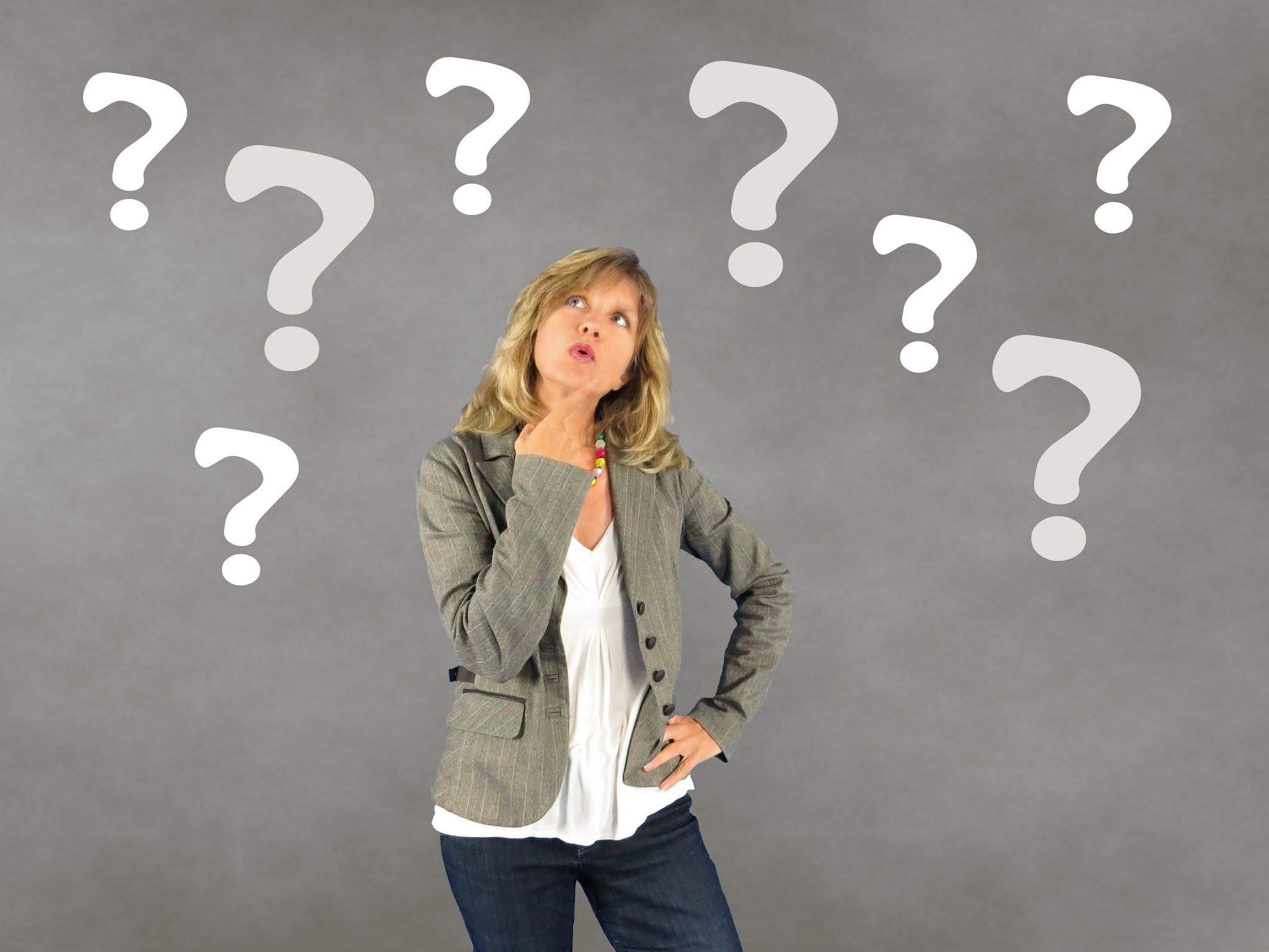 Practice: Library Phrases
I will demonstrate first, and then you will break into pairs to work with your partner in breakout rooms. 

Participants will be divided into groups of 3 to 4 people, and you will have 10 to 12 minutes to practice.
Practice: Library Phrases
Can I check this out? - ¿Puedo llevar esto prestado?

How much does it cost? - ¿Cuánto cuesta?

Do you have your library card? - ¿Tiene su tarjeta de la biblioteca?

You have a late fee of two dollars and fifty cents. - Tiene una multa de dos dólares y cincuenta centavos.

Would you like the receipt? - ¿Quieres el recibo?
Practice: Library Phrases
Do I have to pay it today? - ¿Tengo que pagarlo hoy?

For how long may I check the books out? - ¿Por cuánto tiempo puedo sacar los libros?

These are due back in three weeks. - Los libros se vencen en tres semanas.

Would you like to renew your books? - ¿Le gustaría renovar sus libros?
Practice: Library Phrases
How many books may I take out? - ¿Cuántos libros puedo sacar?

Do you need to make a copy? - ¿Necesitas hacer una fotocopia?

Do you need to print a document? - ¿Necesitas imprimir un documento?

Do you have a USB flash drive? - ¿Tiene una memoria USB ?
Breakout Room: Library Phrases
Can I check this out? - ¿Puedo llevar esto prestado?

How much does it cost? - ¿Cuánto cuesta?

Do you have your library card? - ¿Tiene su tarjeta de la biblioteca?

You have a late fee of two dollars and fifty cents. - Tiene una multa de dos dólares y cincuenta centavos.

Would you like the receipt? - ¿Quieres el recibo?

Do I have to pay it today? - ¿Tengo que pagarlo hoy?

For how long may I check the books out? - ¿Por cuánto tiempo puedo sacar los libros?

These are due back in three weeks. - Los libros se vencen en tres semanas.

Would you like to renew your books? - ¿Le gustaría renovar sus libros?

How many books may I take out? - ¿Cuántos libros puedo sacar?

Do you need to make a copy? - ¿Necesitas hacer una fotocopia?

Do you need to print a file/ document? - ¿necesitas imprimir un documento?

Do you have a USB flash drive? - ¿Tiene una memoria USB ?
Practice: Role Playing
I will demonstrate first, and then you will break into pairs to work with your partner in breakout rooms. 

Participants will be divided into groups of 3 to 4 people, and you will have 15-20 minutes to practice.

I will join each group to listen as you read the Spanish portion of the phrase.
Practice: Role-Playing (Library Worker)
Library worker: ¿Tiene su tarjeta de la biblioteca?
Patron: No, no tengo uno (No, I don’t have one)

Library worker: Tiene una multa de dos dólares y cincuenta centavos.
Patron: Lo siento no tengo dinero ( I’m sorry, I don’t have money)

Library worker: ¿Quieres el recibo?
Patron: Sí, gracias. (Yes, thank you)

Library worker:  ¿Le gustaría renovar sus libros?
Patron: Sí, por favor ( Yes, please) 

Library worker: ¿Necesitas hacer una copia fotocopia?
Patron: Sí, cinco copias, por favor. (Yes, five copies please)

Library worker: ¿Necesitas imprimir un documento?
Patron: Sí, diez copias (Yes, ten copies)

Library worker: ¿Tiene una memoria USB ?
Patron: No, ¿Puedo comprar uno? (No, can I purchase one?)
Practice: Role-Playing (Patron)
Patron: ¿Puedo llevar esto prestado? 
Library worker: Si puedes (Yes you May)

Patron: ¿Cuánto cuesta? 
Library worker: Quince centavos (Fifteen cents)

Patron: ¿Cuántos libros puedo sacar?  
Library worker: Veinte libros (Twenty books) 

Patron: ¿Tengo que pagarlo hoy?  
Library worker: Puedes pagar hoy o en otro día.  (You can pay today or on a diffrent day)

Patron: ¿Por cuánto tiempo puedo sacar los libros? 
Library worker: Los libros se vencen en tres semanas. (These are due back in three weeks.)
Breakout Room: Role-Playing
Library worker: ¿Tiene su tarjeta de la biblioteca?
Patron: No, no tengo uno (No, I don’t have one)

Library worker: Tiene una multa de dos dólares y cincuenta centavos.
Patron: Lo siento no tengo dinero ( I’m sorry, I don’t have money)

Library worker: ¿Quieres el recibo?
Patron: Sí, gracias. (Yes, thank you)

Library worker:  ¿Le gustaría renovar sus libros?
Patron: Sí, por favor ( Yes, please) 

Library worker: ¿Necesitas hacer una copia/ fotocopia?
Patron: Sí, cinco copias, por favor. (Yes, five copies please)

Library worker: ¿Necesitas imprimir un documento?
Patron: Sí, diez copias (Yes, ten copies)
Library worker: ¿Tiene una memoria USB ?
Patron: No, ¿Puedo comprar uno? (No, Can I purchase one?)

Patron: ¿Puedo llevar esto prestado? 
Library worker: Si puedes (Yes you May)

Patron: ¿Cuánto cuesta? 
Library worker: Quince centavos (Fifteen cents)

Patron: ¿Cuántos libros puedo sacar?  
Library worker: Veinte libros (Twenty books) 

Patron: ¿Tengo que pagarlo hoy?  
Library worker: Puedes pagar hoy o en otro día.  (You can pay today or on a diffrent day)

Patron: ¿Por cuánto tiempo puedo sacar los libros? 
Library worker: Los libros se vencen en tres semanas. (These are due back in three weeks.)
Class Practice: Role Playing
I will first demonstrate with a volunteer, then select eight others to participate in a role play.
Class Practice: Role-Playing
Library worker: ¿Tiene su tarjeta de la biblioteca?
Patron: No, no tengo uno 

Library worker: Tiene una multa de dos dólares y cincuenta centavos.
Patron: Lo siento no tengo dinero 

Library worker: ¿Quieres el recibo?
Patron: Sí, gracias. (Yes, thank you)

Library worker:  ¿Le gustaría renovar sus libros?
Patron: Sí, por favor

 Library worker: ¿Necesitas hacer una fotocopia?
Patron: Sí, cinco copias, por favor.
 
Library worker: ¿Necesitas imprimir un documento?
Patron: Sí, diez copias
Library worker: ¿Tiene una memoria USB ?
Patron: No, ¿Puedo comprar uno? 

Patron: ¿Puedo llevar esto prestado? 
Library worker: Si puedes 

Patron: ¿Cuánto cuesta? 
Library worker: Quince centavos 

Patron: ¿Cuántos libros puedo sacar?  
Library worker: Veinte libros  

Patron: ¿Tengo que pagarlo hoy?  
Library worker: Puedes pagar hoy o en otro día.  

Patron: ¿Por cuánto tiempo puedo sacar los libros? 
Library worker: Los libros se vencen en tres semanas.